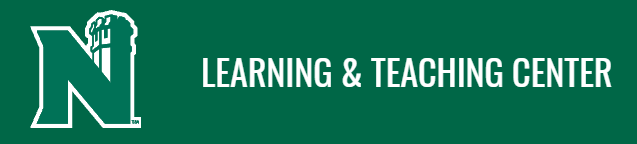 Bearcat Equity
About the Project
Northwest Missouri State University is committed to providing a welcoming and safe experience. This project is part of the initiative to assist with providing bias-free and discrimination-free community.
Bearcat Equity is a mobile application which allows the students, faculty and staff of Northwest to report any prejudice from their mobile devices.                                                                              
This application has three roles :
Standard User( Student, Faculty, Staff).
Committee Member User
Administrator
After a concern is raised, the Bias Response Team Committee will generate an action response. Based on the action response, a formal investigation is conducted by the University Police Department or concerned authorities.
Development Tools
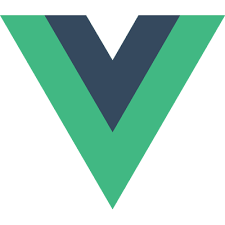 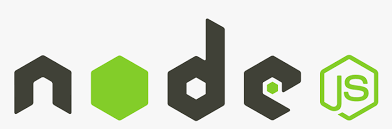 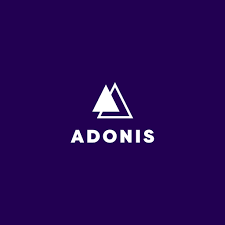 Backend		: NodeJS
Frontend		: VueJS, Ionic
Database	: MySQL
Framework	: Ionic Framework
Cross-Platform Native Runtime: CapacitorJS
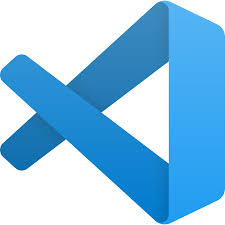 Login
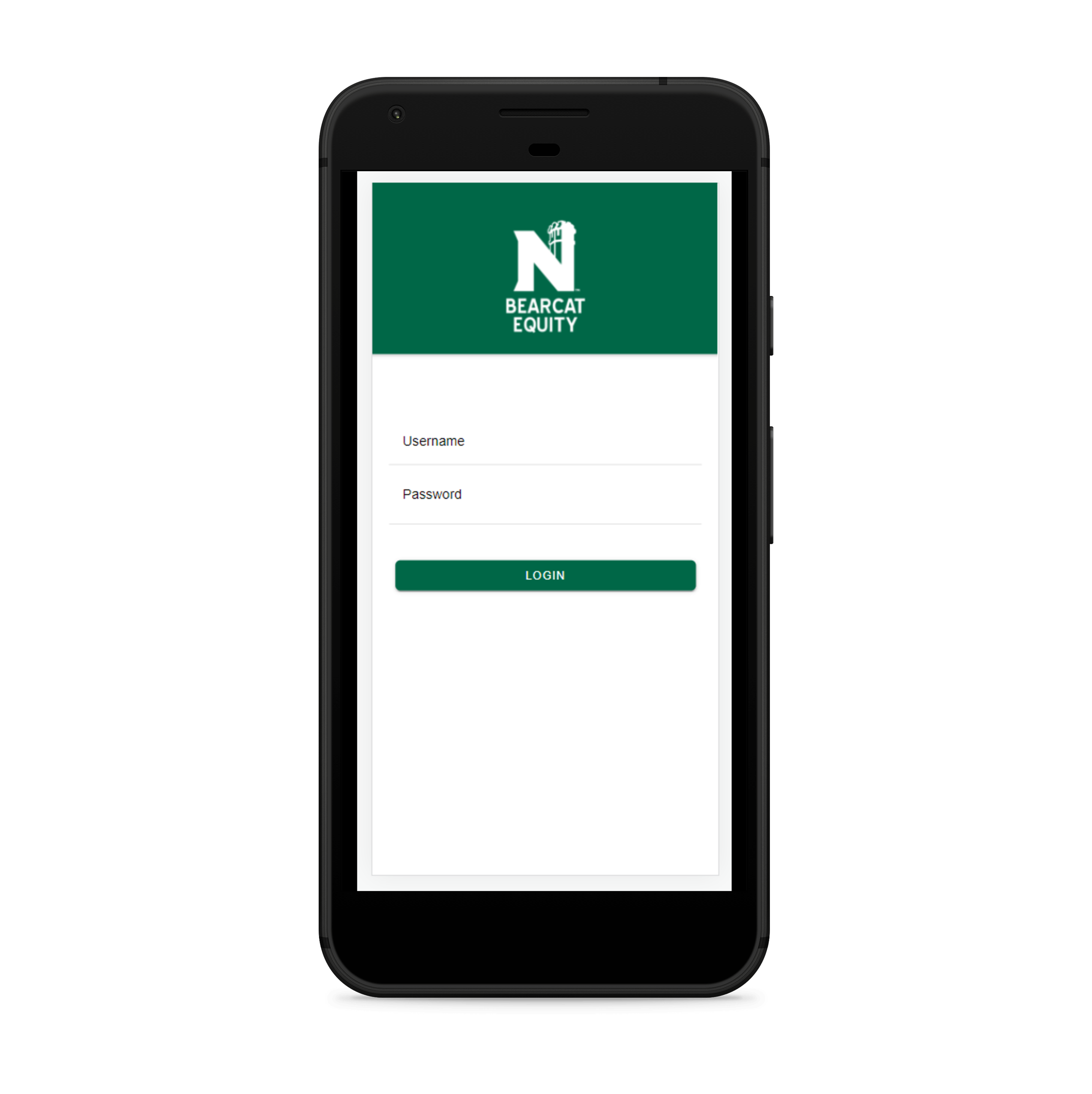 Home
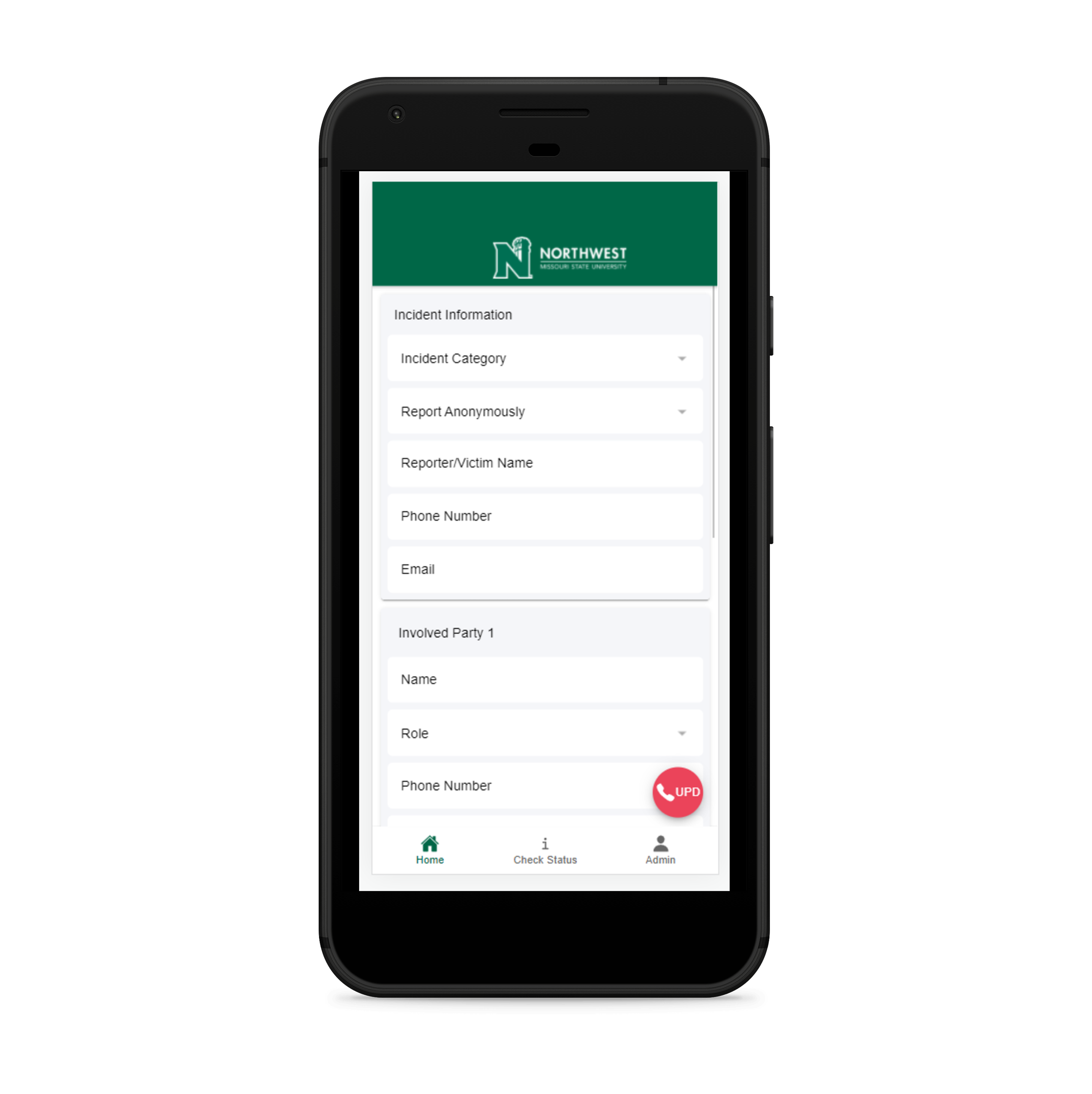 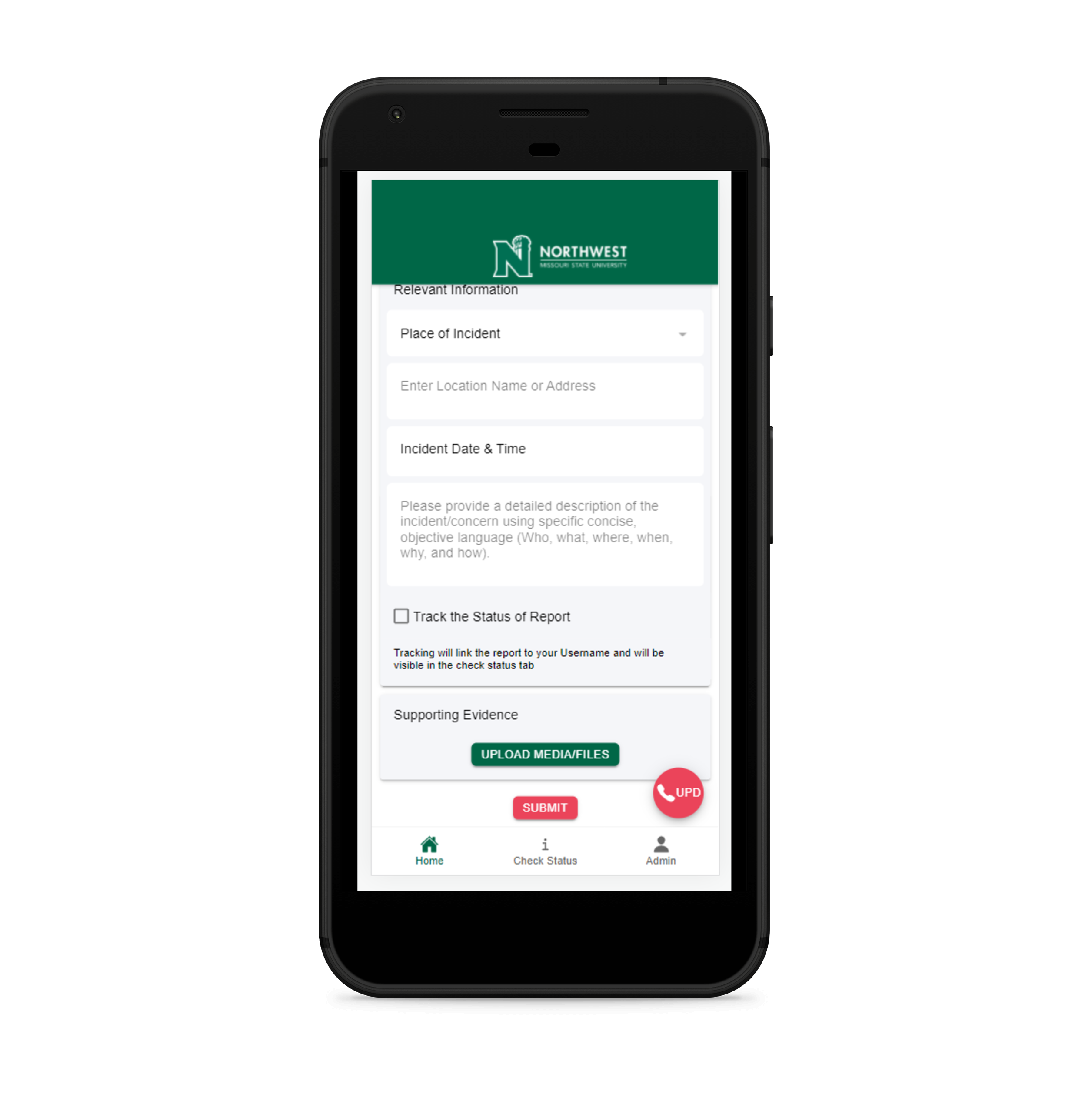 Check Status Tab
User Report
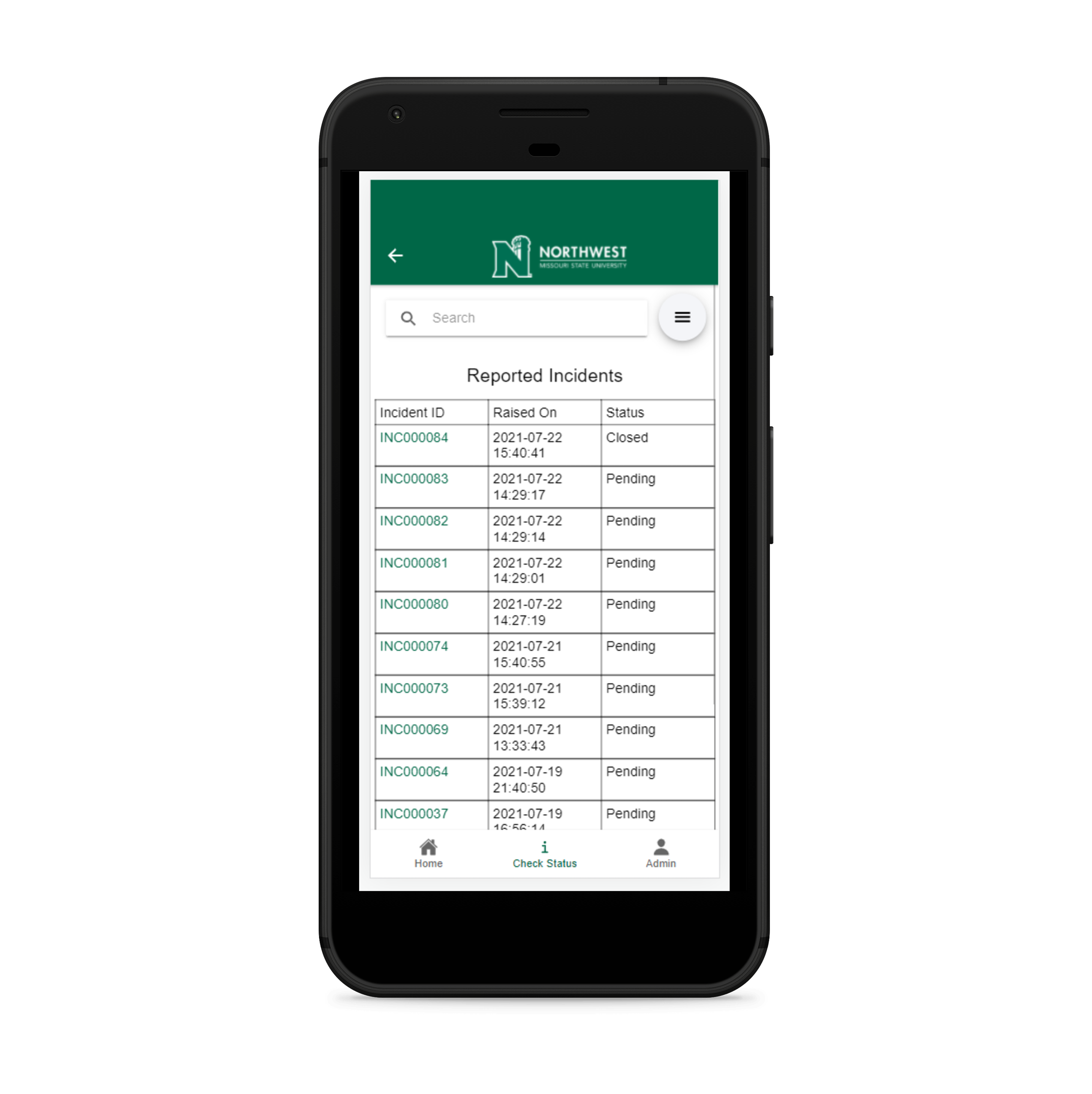 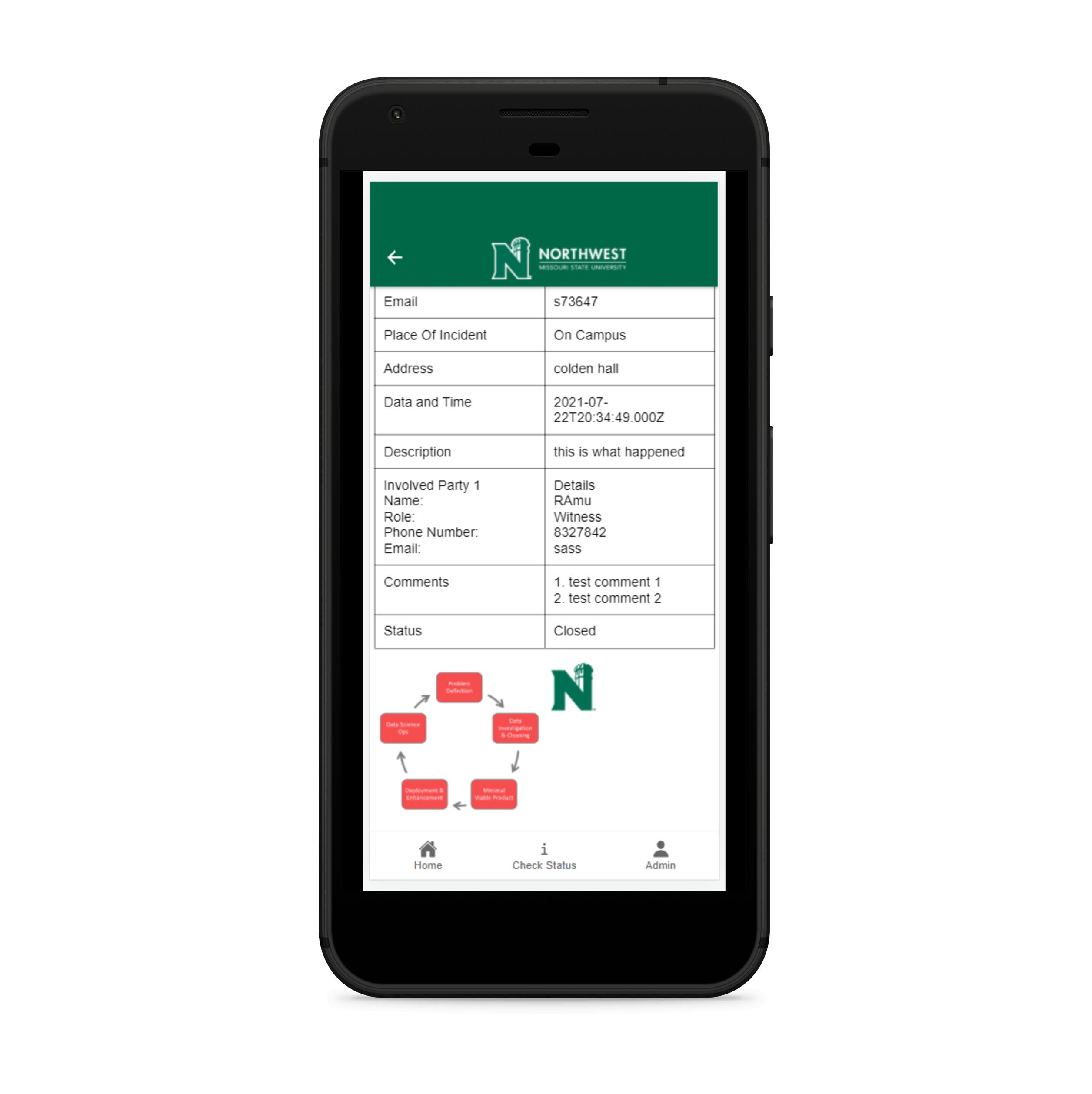 Admin Tab
Admin Report Details
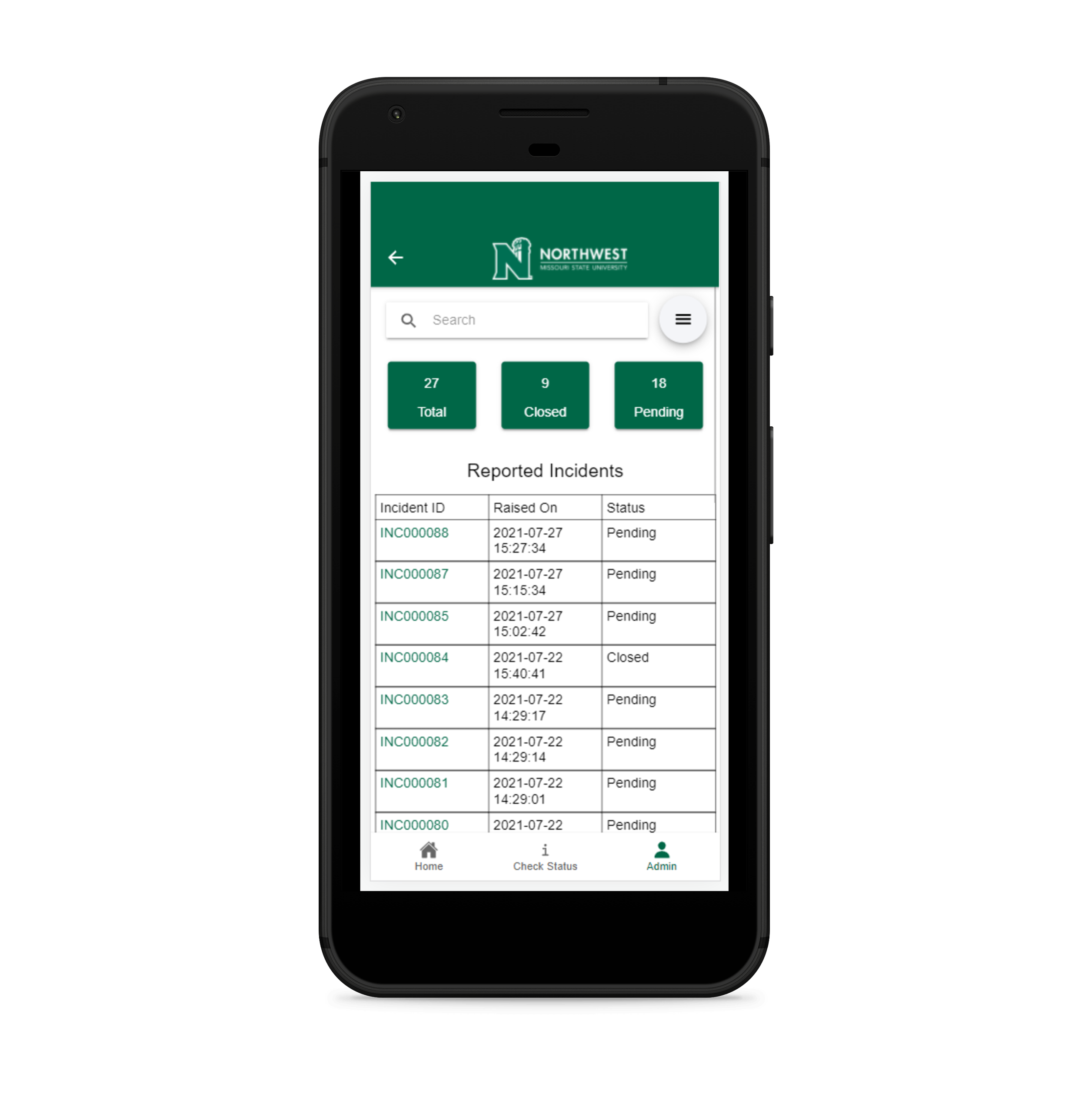 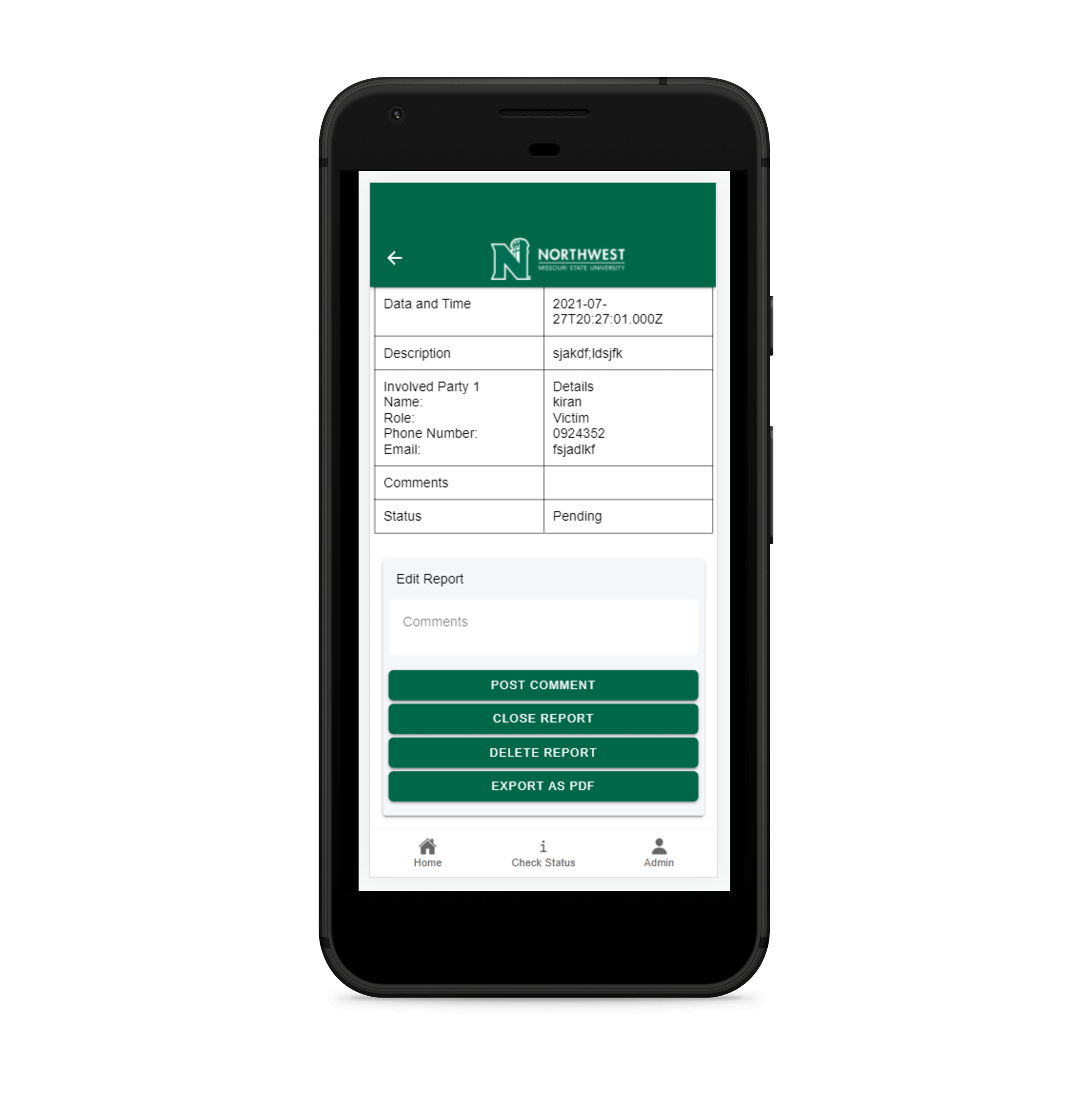 Manage Members
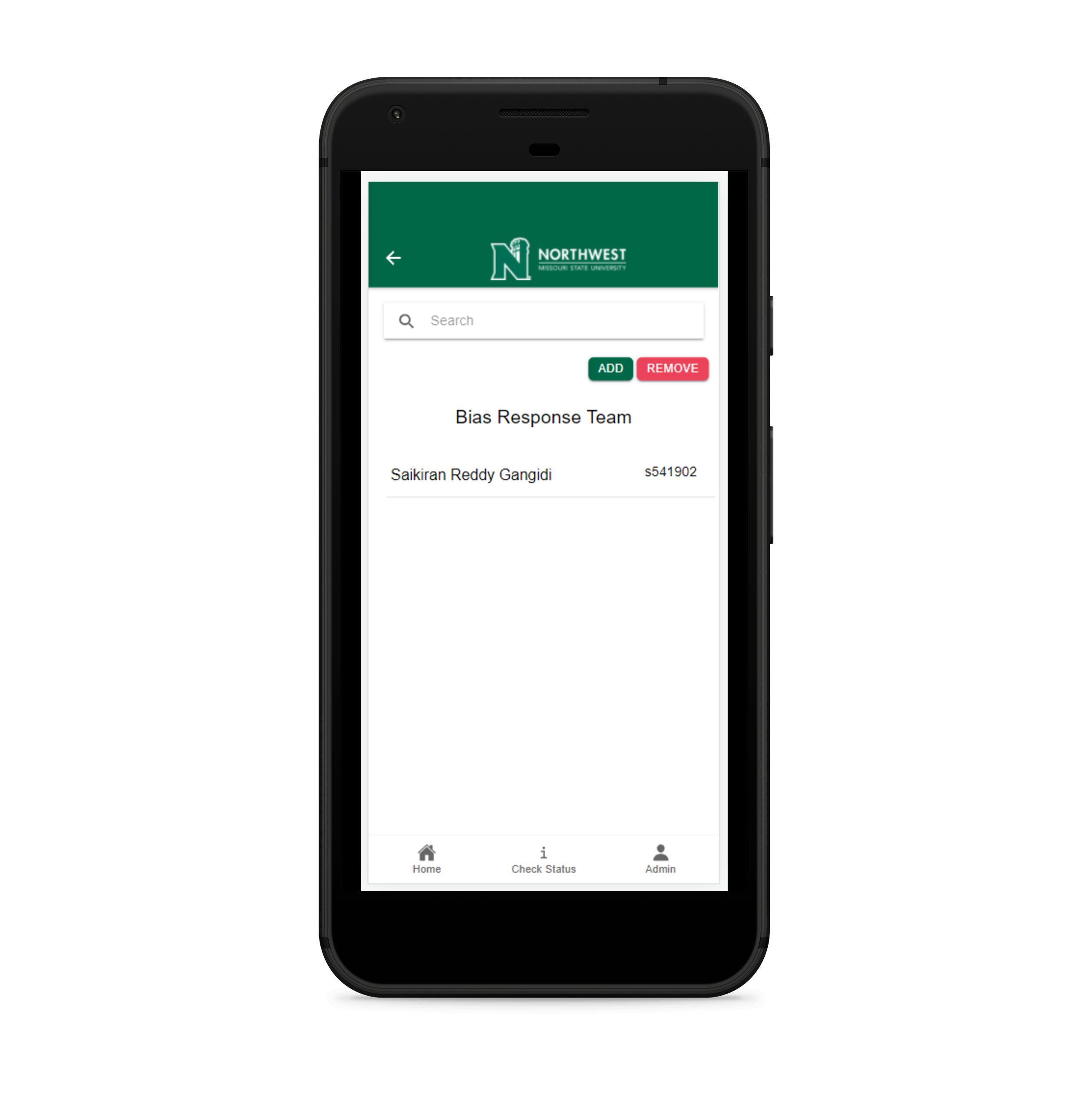